11か  ぜんしん
しと 1しょう 14せつ
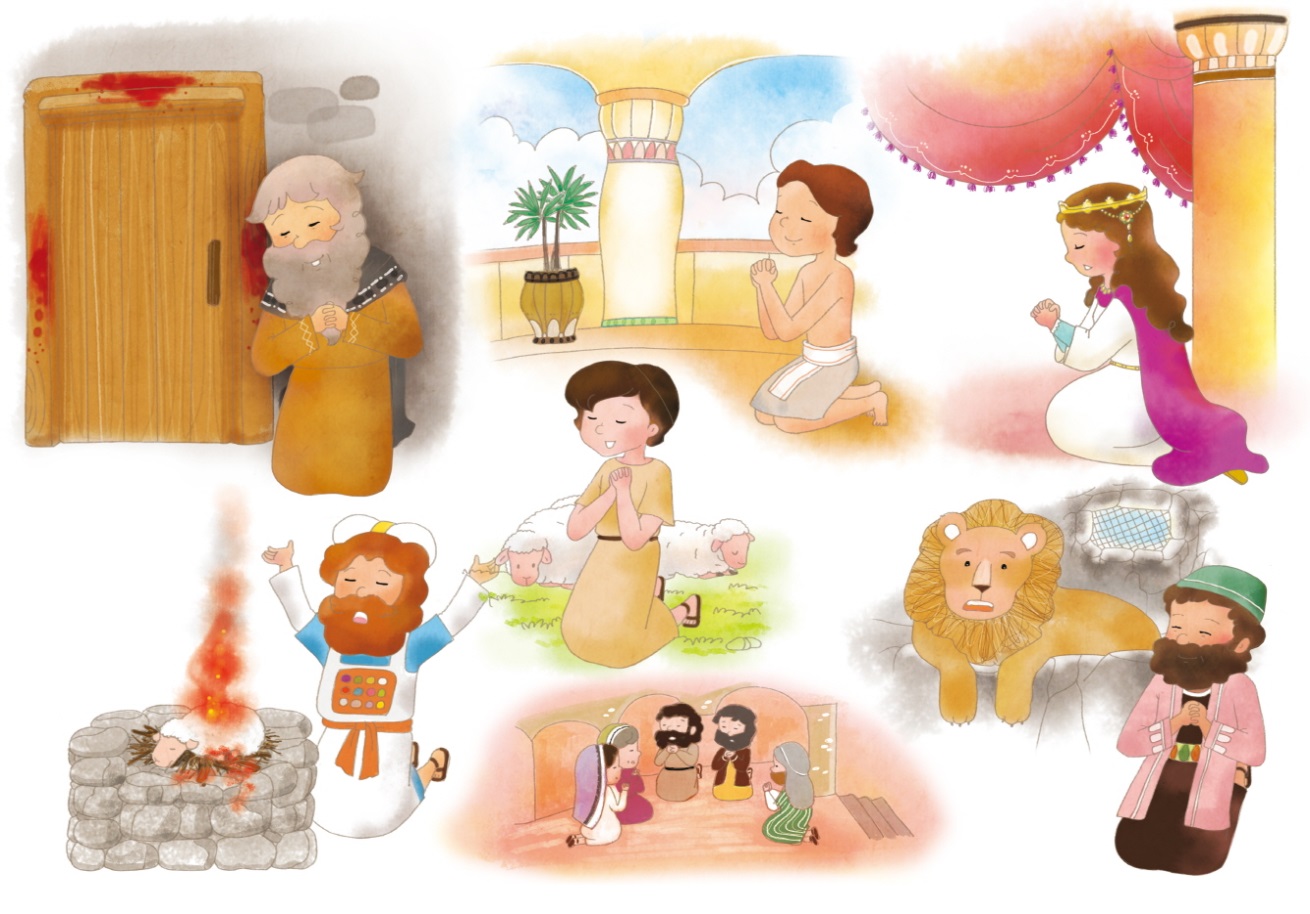 しと1しょう14せつの　みことば

このひとたちは、ふじんたちや
イエスのはは　マリヤ、および
イエスの　きょうだいたちと　ともに、
みな　こころを　あわせ、　いのりに
せんねんしていた。
ふくいん　こくいん
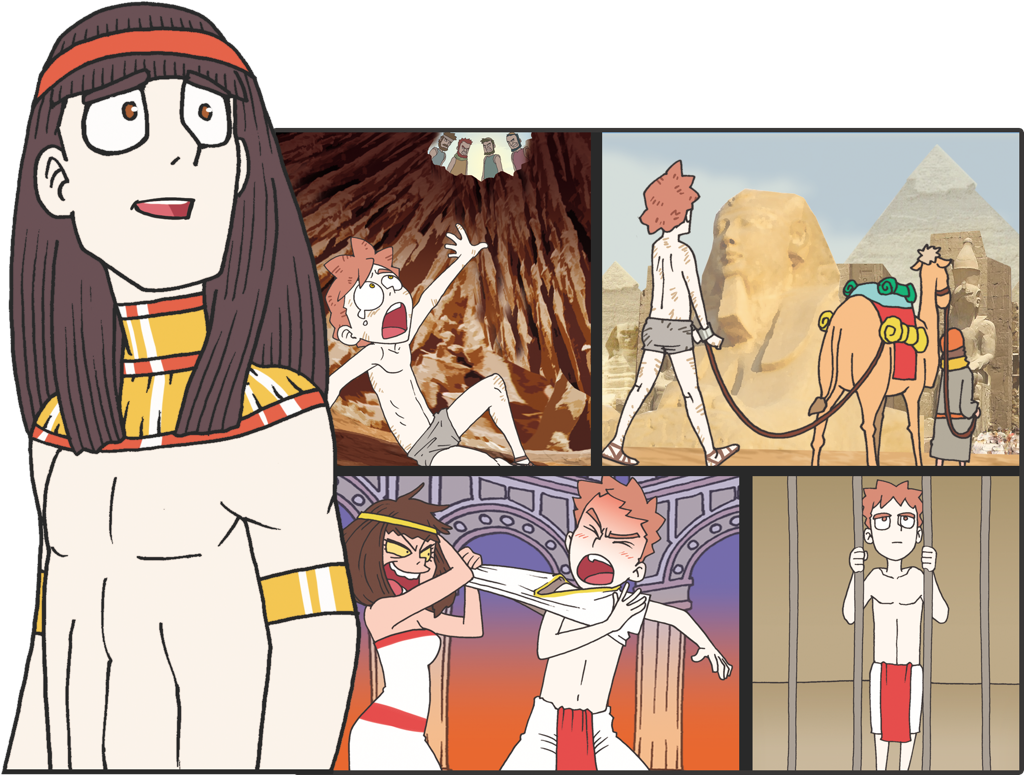 あさと　よるに　ひとりで　いのり
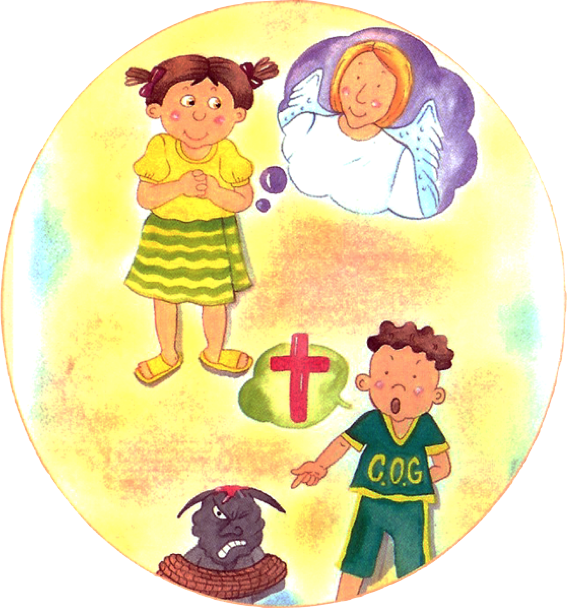 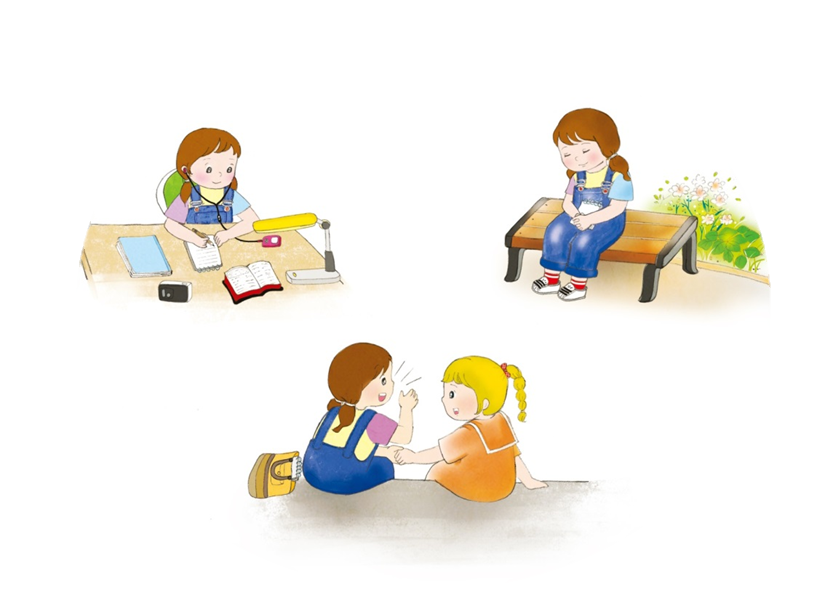 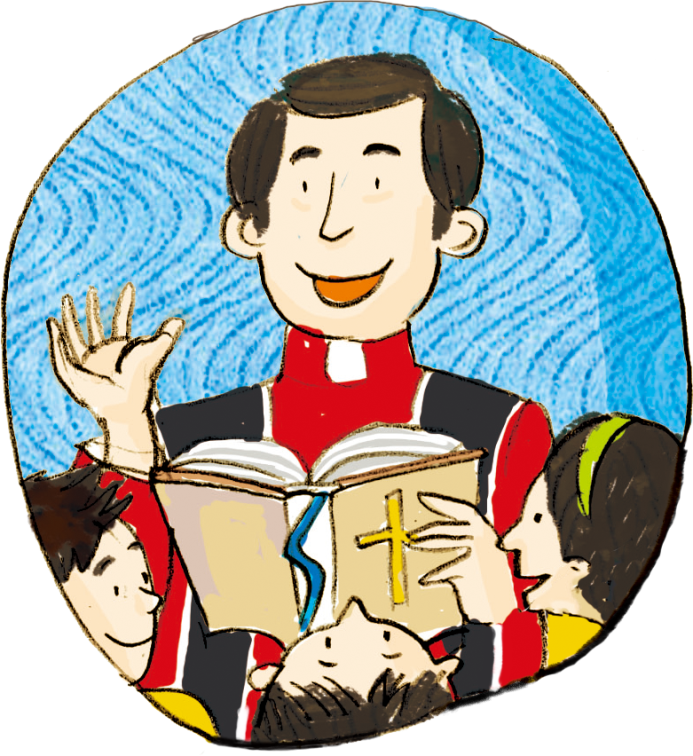 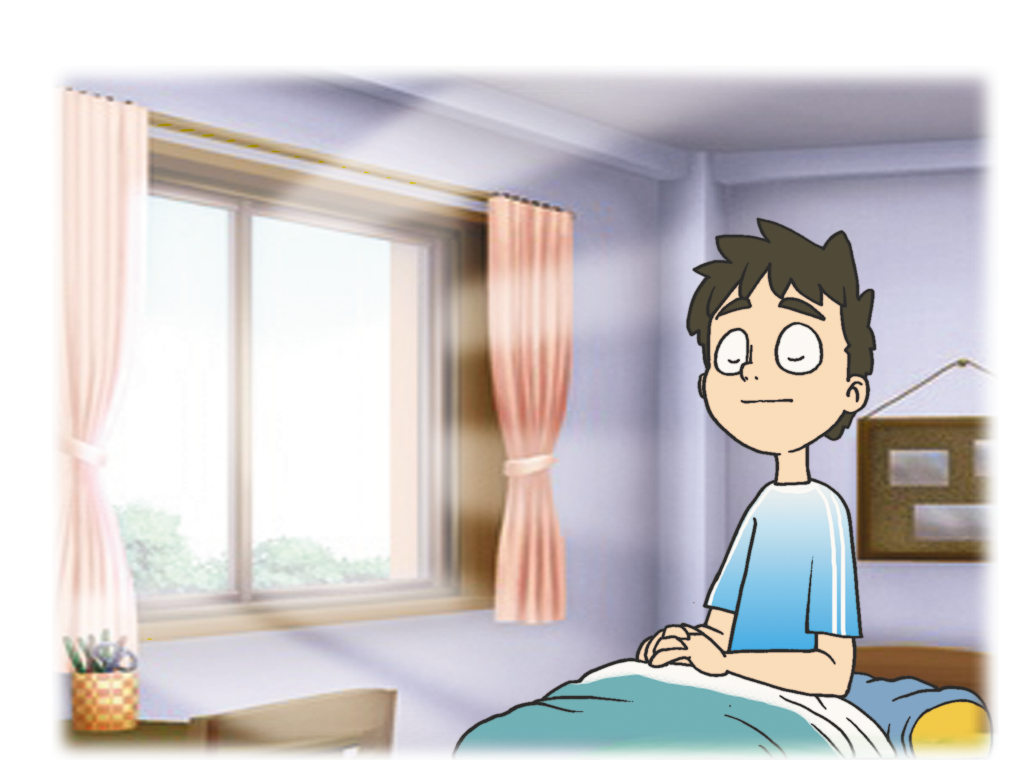 せかい
ふくいんか
Oneness
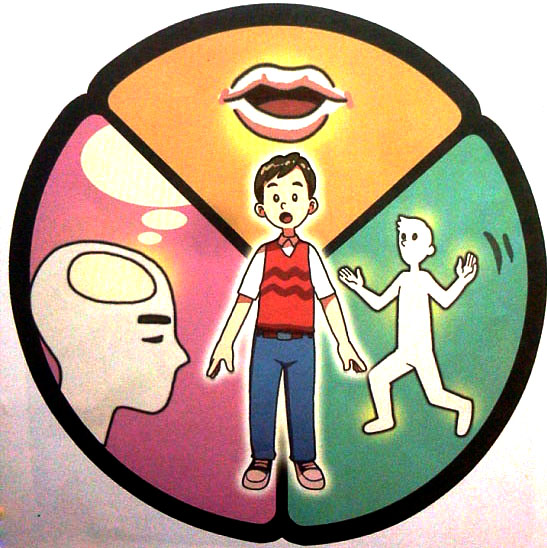 영성 훈련 – 참된 성공
こころ
たましい
돈이 최고야!!
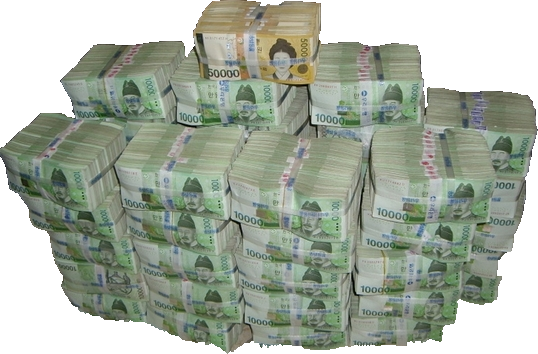 からだ
かんがえ
ぜんしんで　こたえを　うけた　せいしょの　なかの　じんぶつ
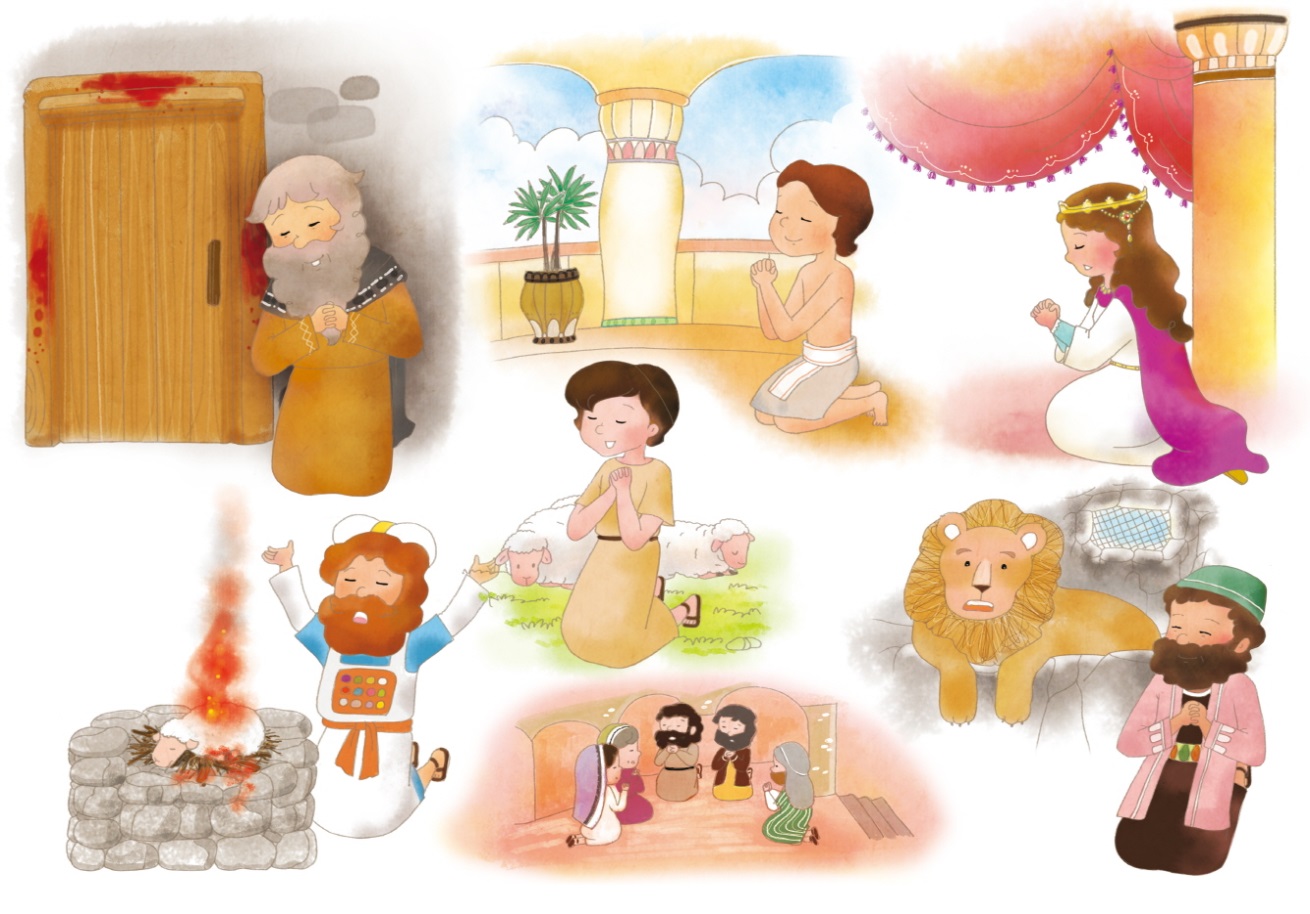 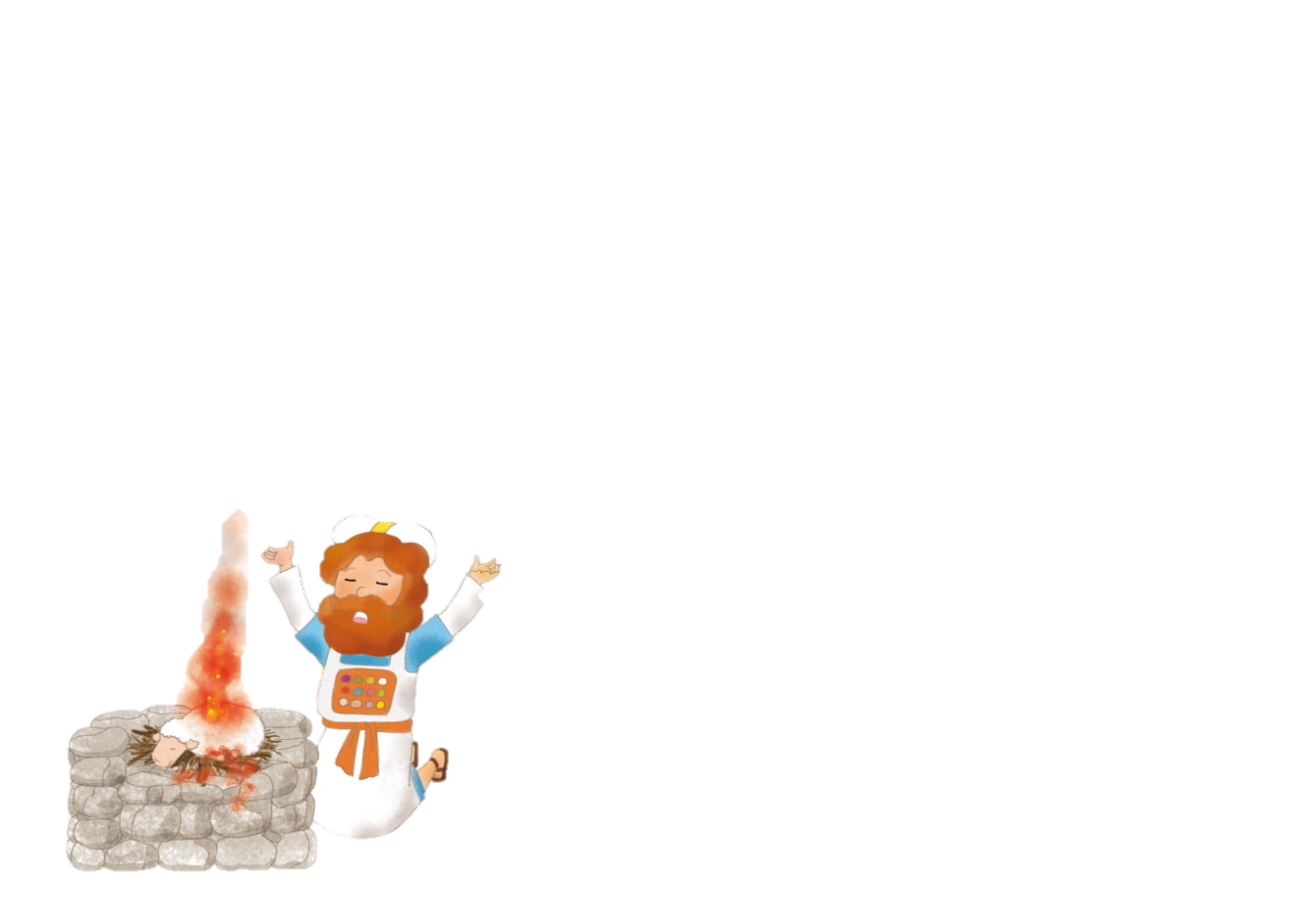 れいはいの　しゅくふくを　
あじわった　アブラハム
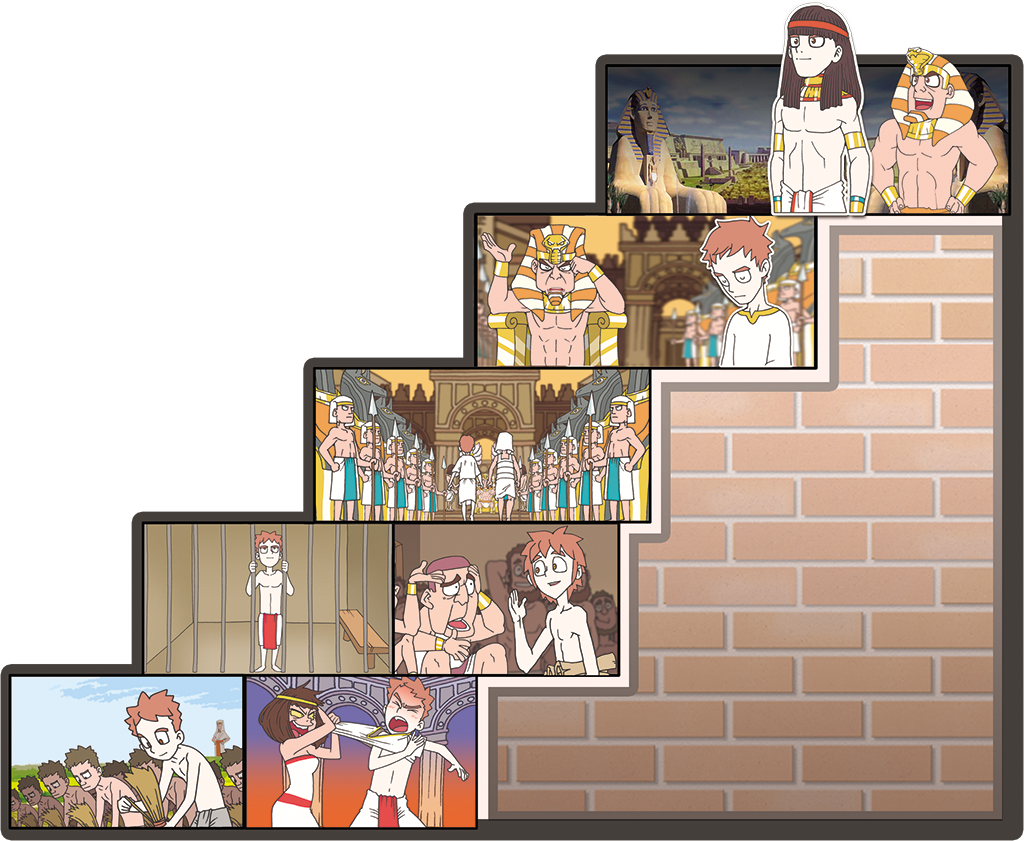 かみさまと　ともに
いる　おくぎを
あじわった　
ヨセフ
すぎこしの　こひつじの　ち、
しゅつエジプトの　おくぎを　
しっていた　モーセ
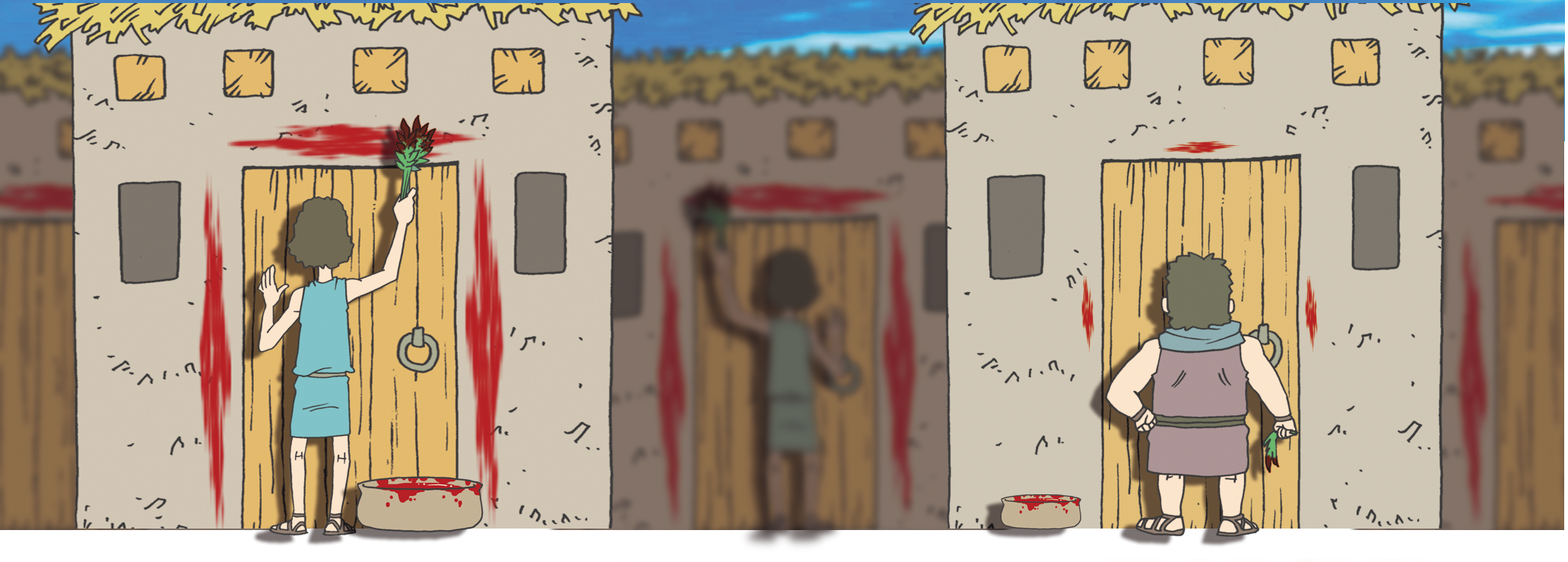 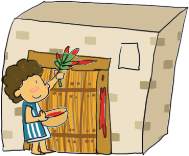 ミツパうんどうの　しゅじんこう
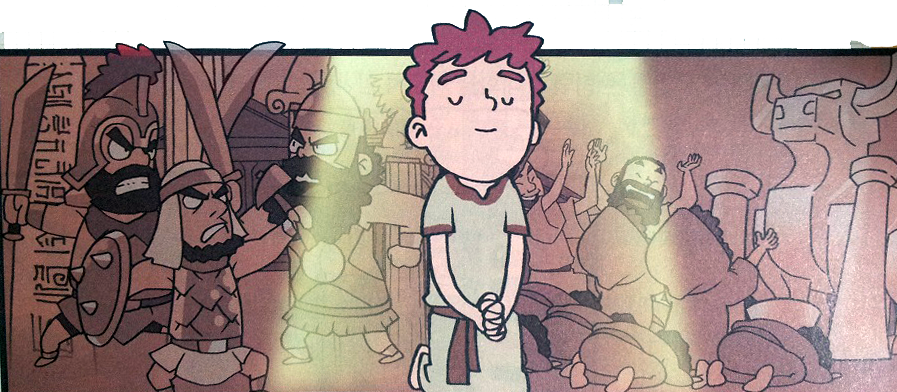 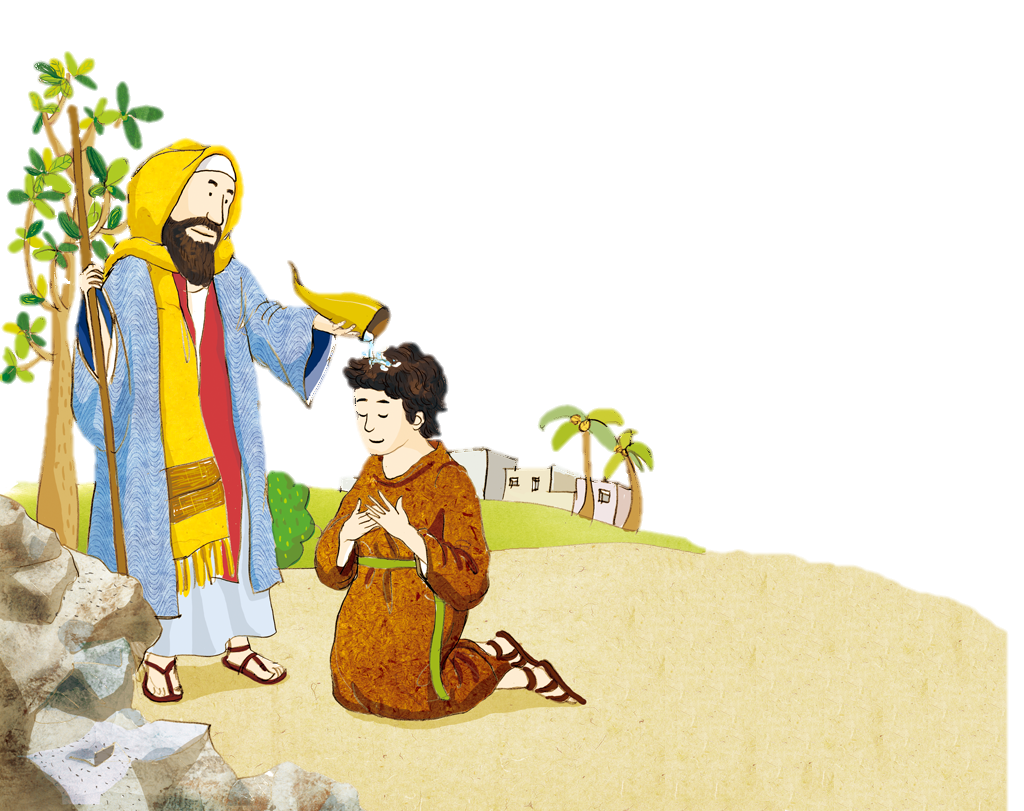 しゅの　れいの
やどる　もの
ダビデ
ぐうぞうすうはいを　きょひした　３にんのせいねん
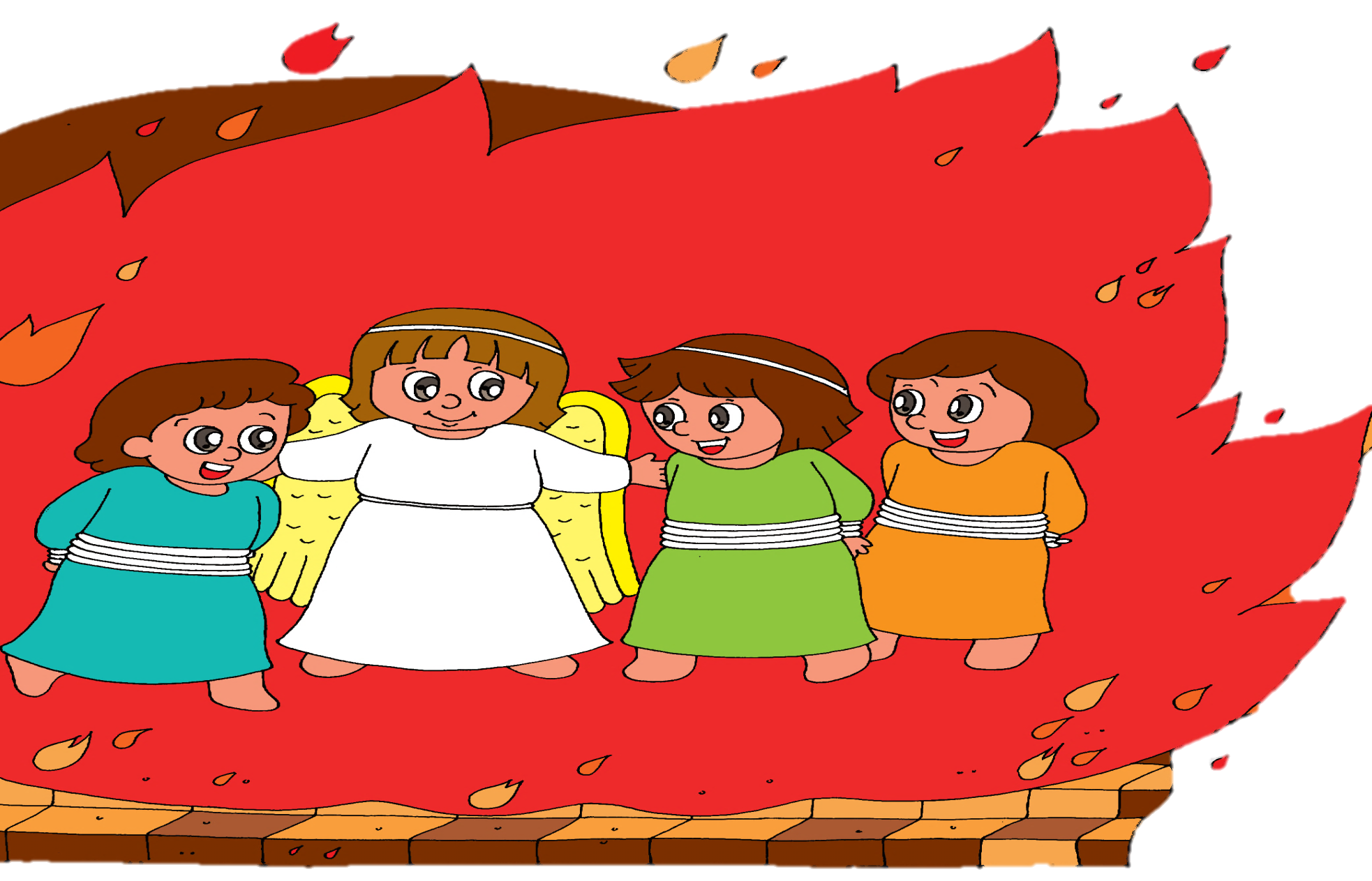 ぜったいけんしんの　なかで
しんこうの　しょうりを　した
ダニエル
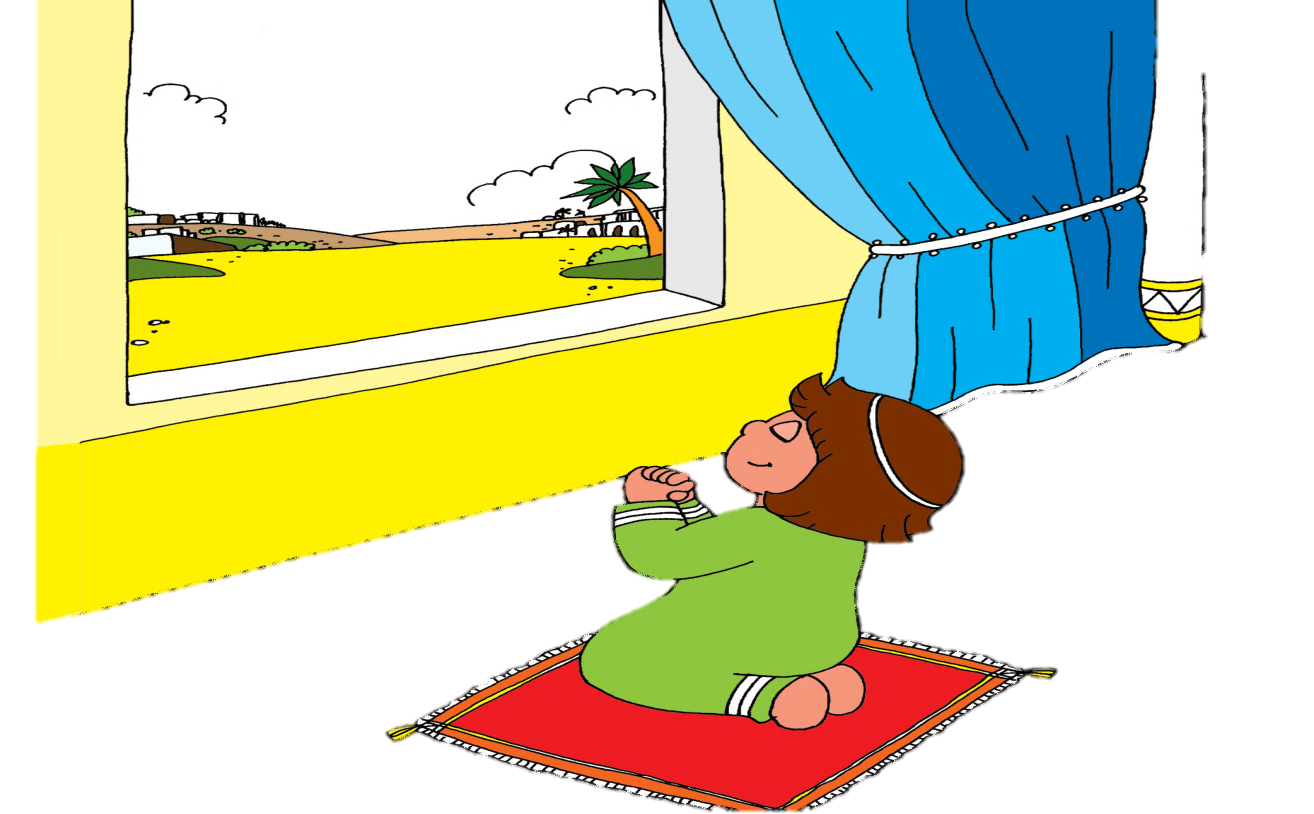 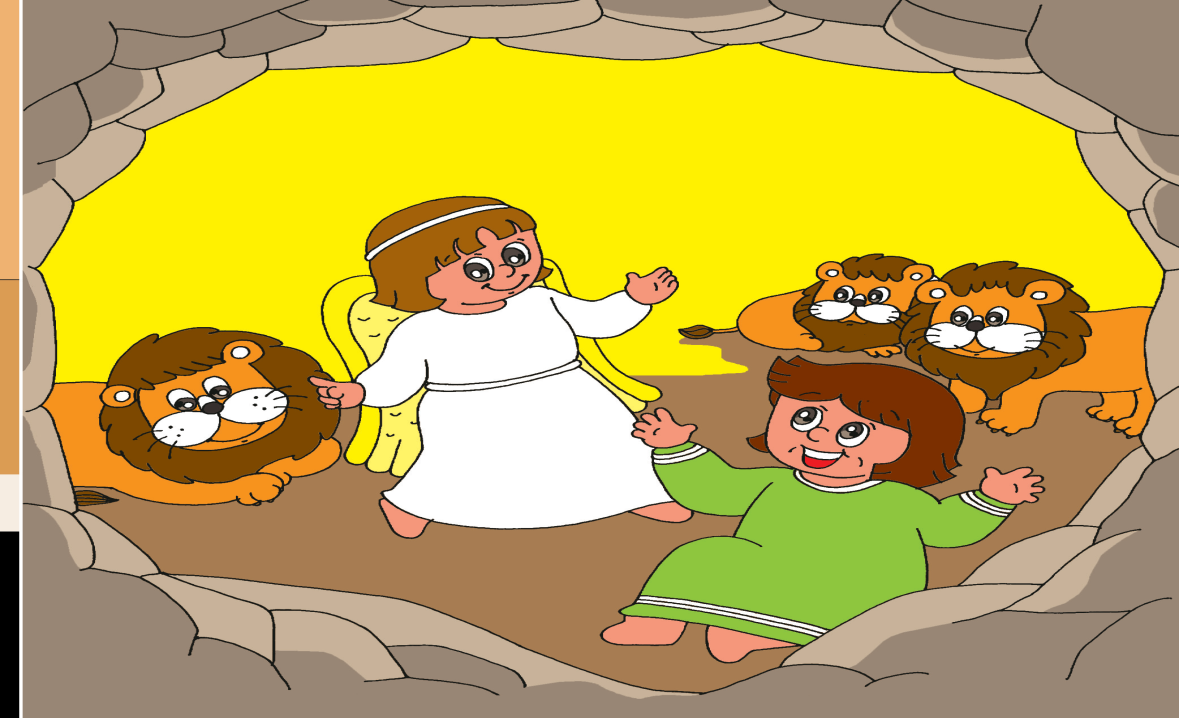 ききに　おちいった　くにを
すくった　エステル
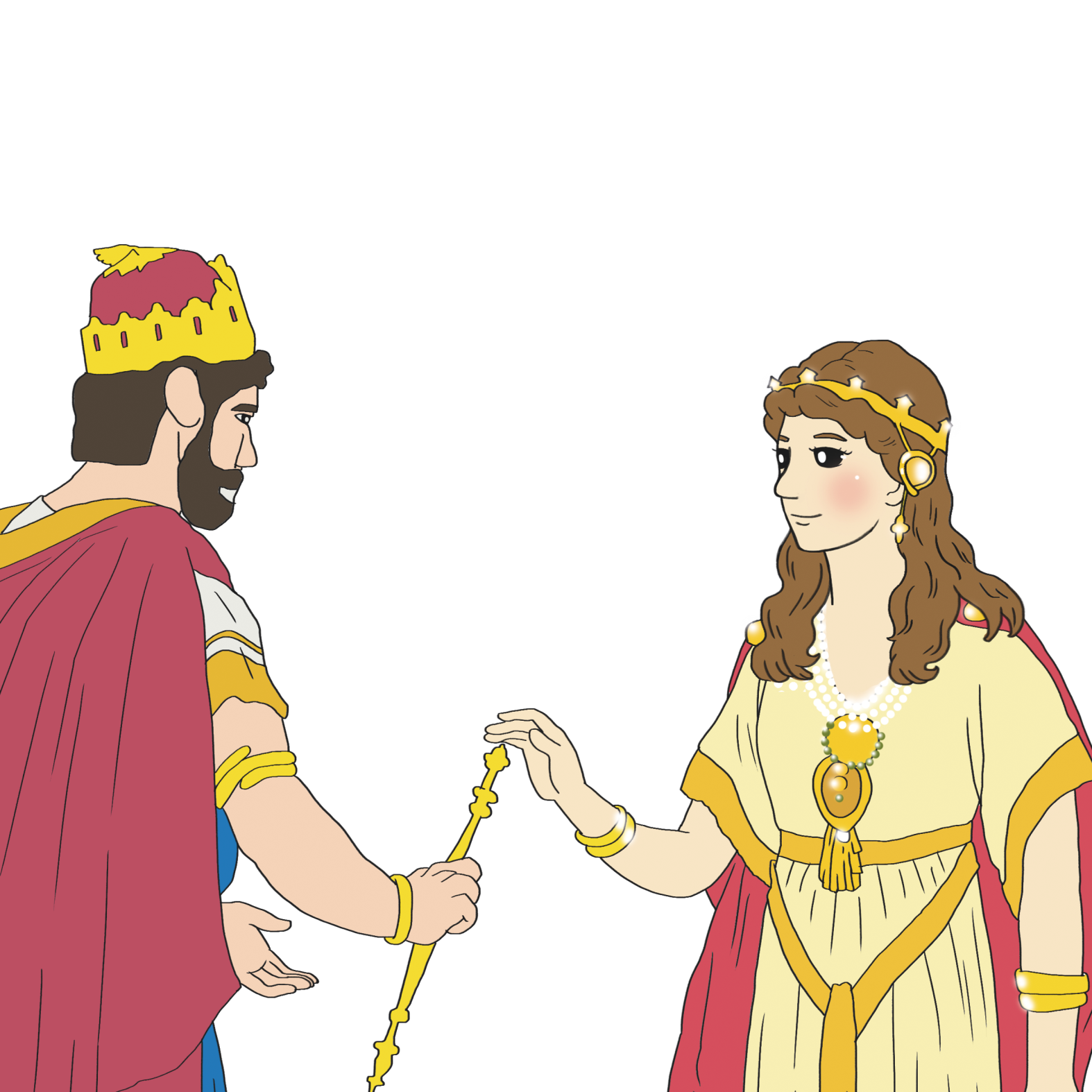 ごじゅんせつの　ひに　なって…
しょだいきょうかいの　しんと
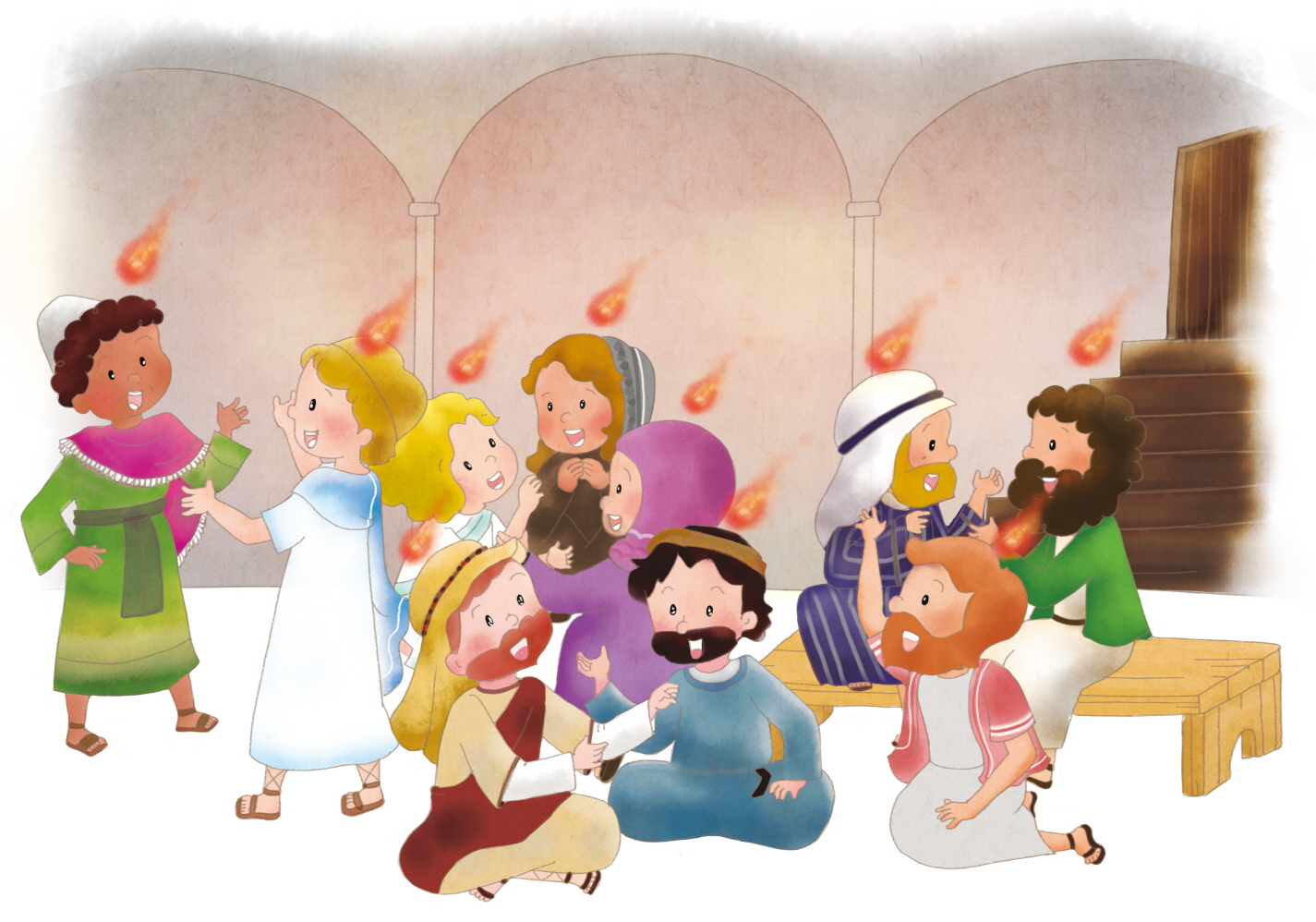 きょうだいこくを　いかす　
レムナントせんきょうし
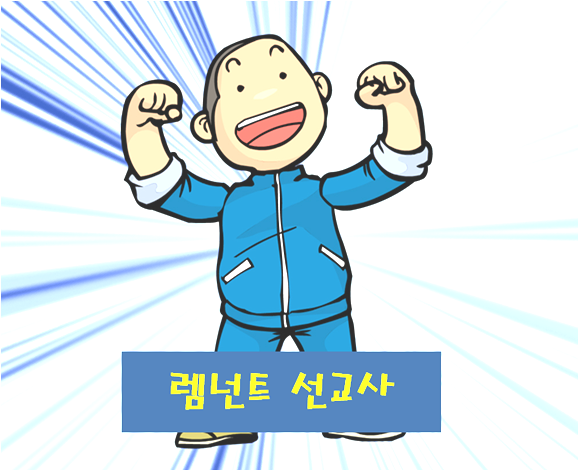 レムナントせんきょうし
し
し
フォ
ラム
て
こく
いん
ー
よう
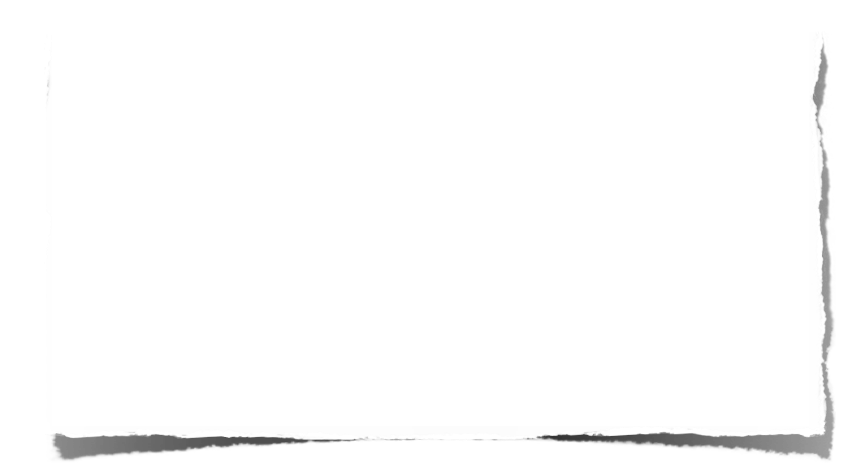 みことばの　なかで　いちばん　こころに　
のこった　ことを フォーラムしよう
ぜんしん　について　フォーラムしよう
こんしゅう　じっせんすることに　ついて　
フォーラムしよう